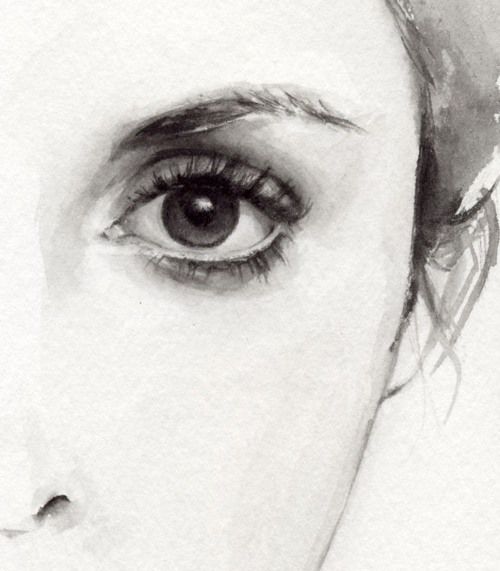 打开心眼，感触我们的内在
一个真实的心理学实验
有什么样的内心世界，
                就能感受到什么样的外在眼光
[Speaker Notes: 做到内心和谐容易吗？
有什么样的内在世界，就能感受到什么样的外在眼光]
内心世界
外界眼光
平和
从容
自卑
歧视
和善
友好
叛逆
挑剔
自我觉察
什么是自我觉察？（多选题）
A、自己对自己内心世界的观察和发现
B、保持注意力在自己的情绪和行为上
C、观察和发现自己的优点
D、自我反省
自我觉察是对自己内在的观察和发现，知道、反省、思考自己的情绪、想法和行为。
[Speaker Notes: 是只能觉察到好的地方吗？]
C、观察和发现自己的优点
优秀的人
真实的人
自我觉察就是感受真实的自己。这个自己可以是很正向的，例如：是公正的、热情的、大度的、乐观的，也有可能是你不愿意让别人看到的，例如：自私的、虚荣的、嫉妒的、自卑的、冷漠的、悲观的。
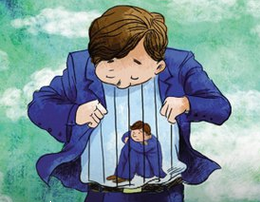 案例分析
小A和小B一直是好朋友。最近她们俩闹别扭了。B说：“小A最近很奇怪，有时说话很难听，总是故意和我唱反调”。小A也觉得近来跟小B待在一块时感到心理别扭。
一天，小A问同桌数学题，同桌说：“你问B呀，她成绩那么好，肯定都会”，小A顿时觉得很郁闷，说：“我才不要问她”。同桌开玩笑地说：“你俩关系那么好，你该不会是嫉妒她了吧”。——“我才没有呢……”
[Speaker Notes: 观察自己的情绪和行为]
案例分析
可谓“一语惊醒梦中人”。傍晚当小A独自一人走向课室时，情不自禁回想起自己这几天的表现。
似乎有个声音在说：原来我这些天心里不舒服是在嫉妒B，因为她最近在学习和活动方面都比我好，我很有压力，在她面前我有些自卑，又有些不服，和ta说话时有情绪，总是带刺一样……
其实她还一如既往的对我好，是我自己看到自己不如她而心理不平衡。她其实一直是我的好朋友，明白这一点真是太好了！嗯，我不要那么小气，我要为她的进步而开心，并且向她学习。
[Speaker Notes: 观察自己的情绪和行为]
自我觉察有什么作用？
自我觉察是帮助我们调节情绪，平衡心态的最有效的途径；是培养和提升情商的必经之路；还能够帮助我们大大减少因冲动带来的后悔与遗憾。   自我觉察力帮助我们跟有机会真实的自己在一起，感受自己，接纳自己，抚慰自己，拥抱自己。
如何练习自我觉察？
以前的我每天都嘻嘻哈哈的，很多人都听我的，我让他们干什么他们就干什么，我走到哪里都是大家的焦点，和同学的关系我感觉还挺不错的。最近不知道怎么了，同学都故意躲着我，甚至有些排斥我，我心理很不舒服。今天我回到宿舍时，ta们本来在有说有笑的，一看到我回来就不说话了，应该是在说我坏话，我终于忍不住爆发了，和ta们大吵了一架。Ta们几个人说我一个，我不想回宿舍，也不想见到ta们。
“我”接下来应该怎么做才能使内心平和下来，
使事情得到很好的解决？
各出奇招
以前的我每天都嘻嘻哈哈的，很多人都听我的，我让他们干什么他们就干什么，我走到哪里都是大家的焦点，和同学的关系我感觉还挺不错的。最近不知道怎么了，同学都故意躲着我，甚至有些排斥我，我心理很不舒服。今天我回到宿舍时，ta们本来在有说有笑的，一看到我回来就不说话了，应该是在说我坏话，我终于忍不住爆发了，和ta们大吵了一架。Ta们几个人说我一个，我不想回宿舍，也不想见到ta们。
“我”接下来应该怎么做才能使内心平和下来，
使事情得到很好的解决？
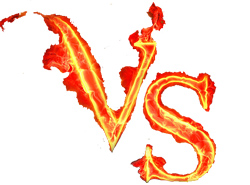 [Speaker Notes: 依次上台]
方法一
深呼吸
呼吸
用口or鼻呼吸？
吸气时腹部？
完成呼吸要多久？
腹式呼吸法
用鼻吸气用口呼气。
深深吸气（鼓起肚子）3—5秒，屏息1秒，然后慢慢呼气（回缩肚子）3—5秒，屏息1秒。
多做几次。
[Speaker Notes: 呼吸要深长而缓慢。多做几次

每次吸气时，吸入越多氧气，就越能让身体保持健康，获得越充分的能量。
当我们呼气时，二氧化碳随即被释放出去，越多地释放二氧化碳，就越能保证我们的身体健康，从而形成一个良性循环]
慢下来
静下来
[Speaker Notes: 就像“急躁”，很多时候，你是因为急才容易燥
打开门不外乎两个动作：推和拉，看似很容易；
生活中的很多事情也是这样，本来小事一桩，因为自己不能自我觉察，不能静下来，结果情绪就爆发了]
方法二
自我发问法
——我怎么了？
——我很生气。
——为什么那么生气？
——他们排斥我，还背后议论我。
——我究竟在意的是他们背后说自己坏话，还是他们排斥我？
——我不喜欢被排斥，我喜欢他们围着我转。
——所以我不仅仅是生气，还有些担心，是吗？
——是的，我害怕从今以后没有同学愿意和我玩。
——为什么同学会不愿意和我玩？
——可能是我也有做的不好的地方？
——都有哪些地方呢？
——有同说过我自私，不顾别人感受；
……
辨析情绪
追问真实内心
这样自我发问……
[Speaker Notes: 无声的发问
如果实在想不通这个问题，也没关系，你在自我发问的过程足以让自己的情绪平静下来了]
在食堂吃饭时，我心里特别难受，忍不住哭了。
[Speaker Notes: 什么情绪？
要怎么自我发问]
回想今天你的状态：
平静
难过
非常多
比较多
烦躁
压抑
一般
开心
焦虑
[Speaker Notes: 通过这个调查，发现你这周的情绪]
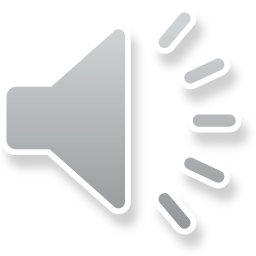 [Speaker Notes: 你以前有这样看过自己吗？什么感受？]
遇到这样的事情，第一反应是：
你刚做完作业想玩手机，父母就说：“你整天怎么就知
道玩手机”……
小A平常遇上点事就会和同学争得面红耳赤，刚刚有同学误会他向老师告状……
小B纪律观念不强，平日里时有因迟到而受到老师批评。今天下午第一节课小A又迟到了，原因是午休起来不舒服去了校医室。老师见他又迟到，也没问原因就批评了他……
小C在学习上总找不到好的学习方法，花了大量时间和心血，可是成绩总是提不上去，刚刚发下的物理成绩又退步了……
[Speaker Notes: 你第一反应是什么？]
方法三
暂时搁置，延迟回应
[Speaker Notes: 觉察情绪
不是不解决，而是延迟去解决]
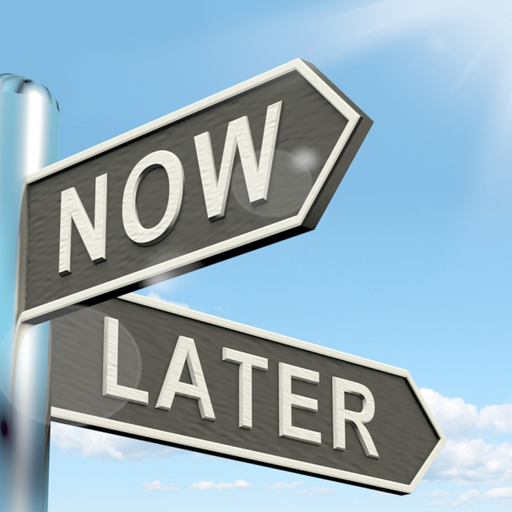 延迟
有时间让自己平静
有时间自我发问
几十年后……
如果提前教给他们一些转移注意力的方法……
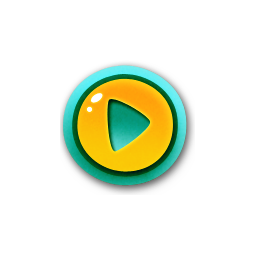 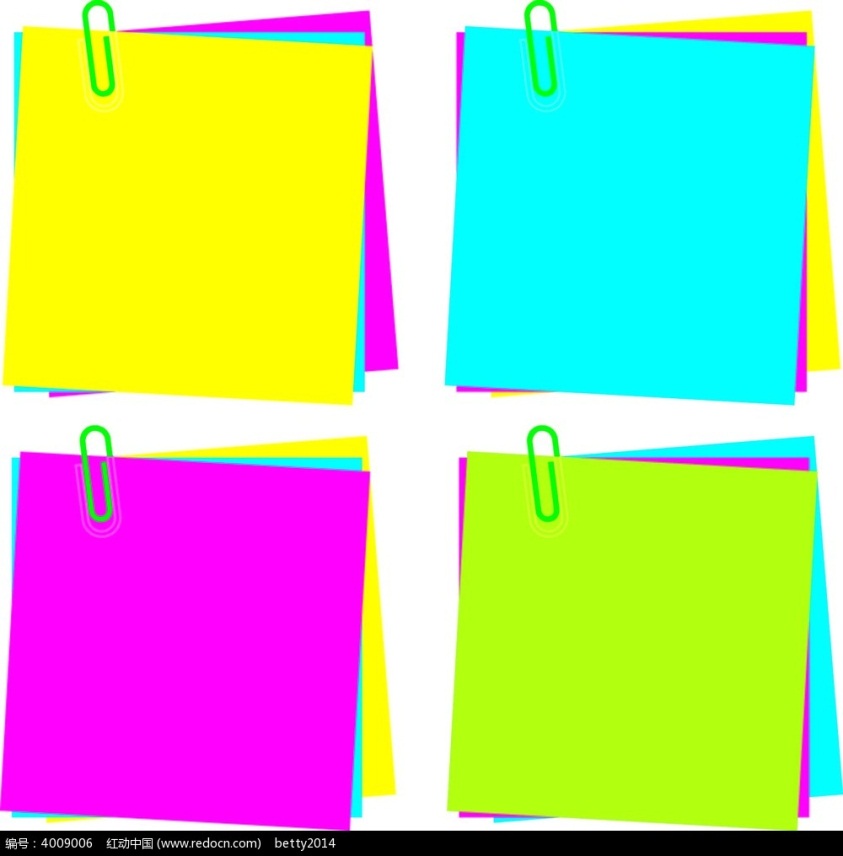 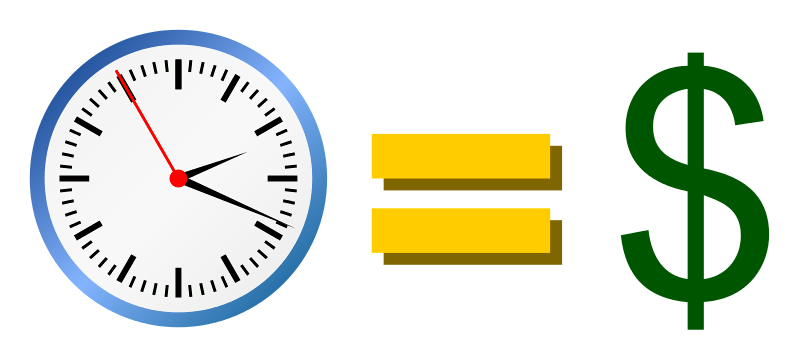 十分钟之后再去处理
将问题写下来
小A平常遇上点事就会和同学争得面红耳赤，刚刚有同学误会他向老师告状……
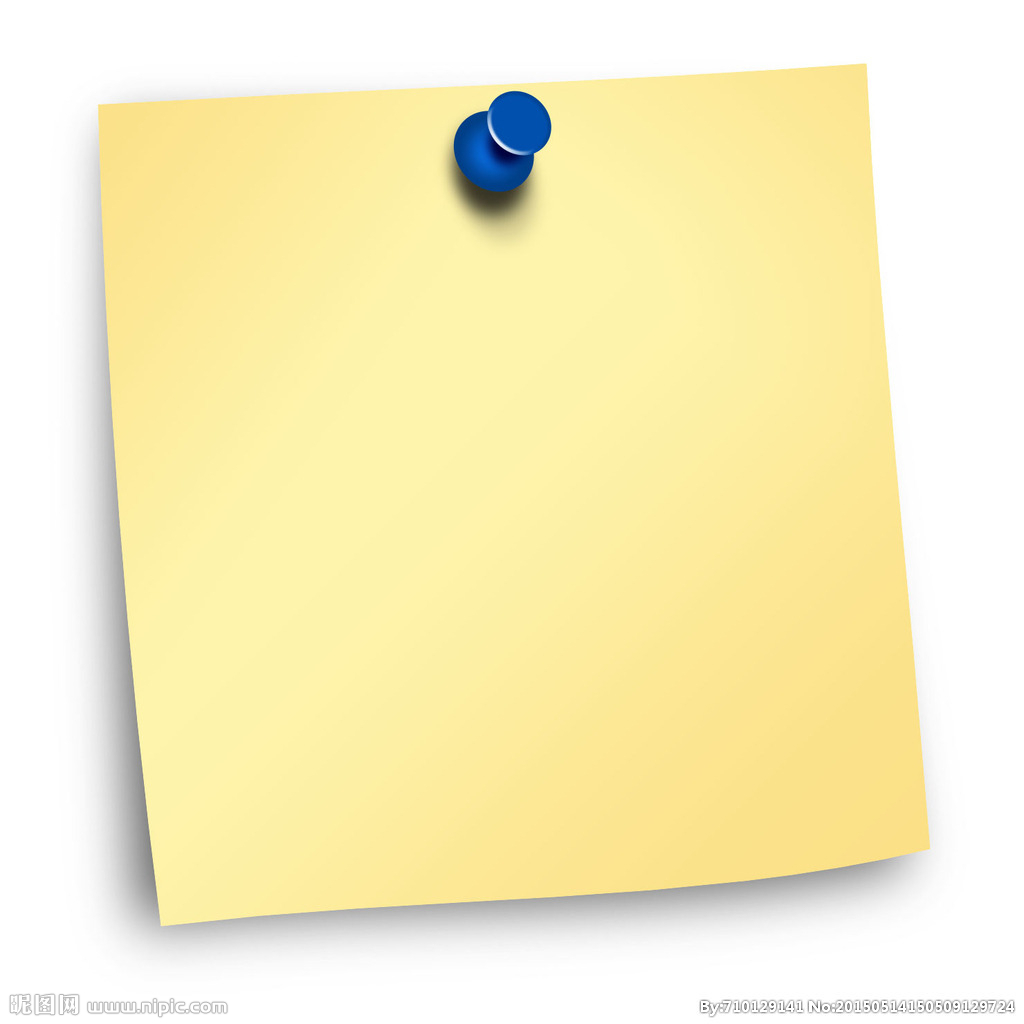 冲动是魔鬼
中午放学再问问ta怎么回事。
[Speaker Notes: 你第一反应是什么？]
你刚做完作业想玩手机，父母就说：“你整天怎么就知
道玩手机”……
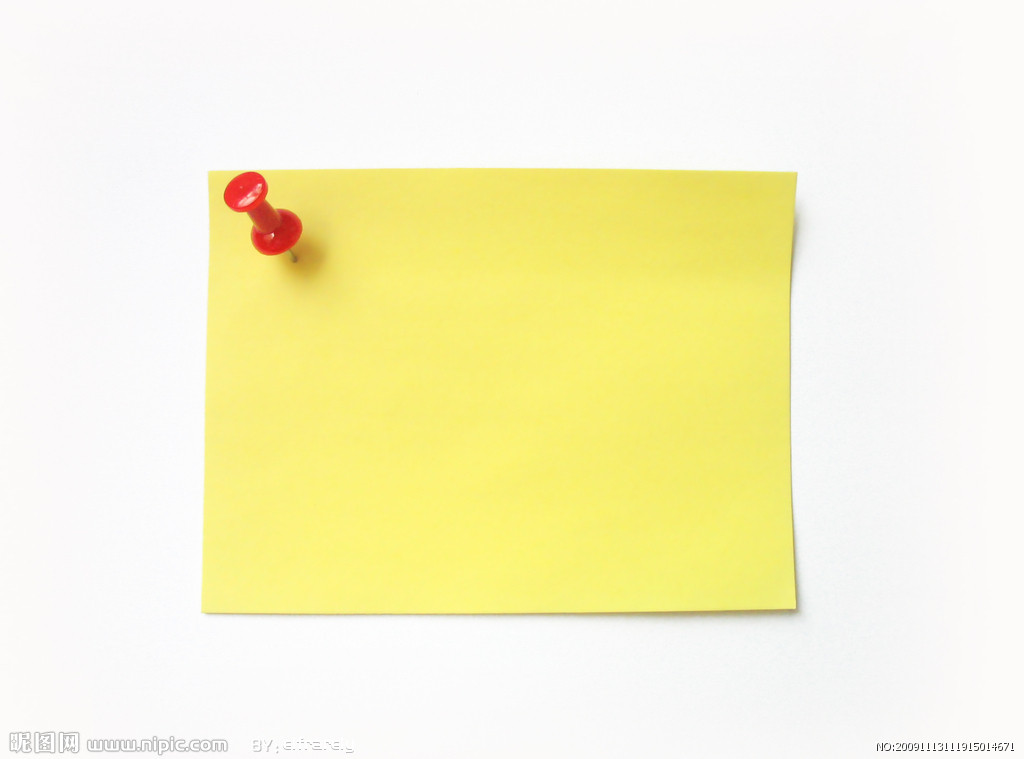 角色不同
等父母心情好了再和他们解释
最近班里迟到的同学有所增加，老师于是接连几天反复强调上课不能迟到的纪律要求。今天下午第一节课小A又迟到了，原因是午休起来不舒服去了校医室。老师很生气，没问清原因就批评了他……
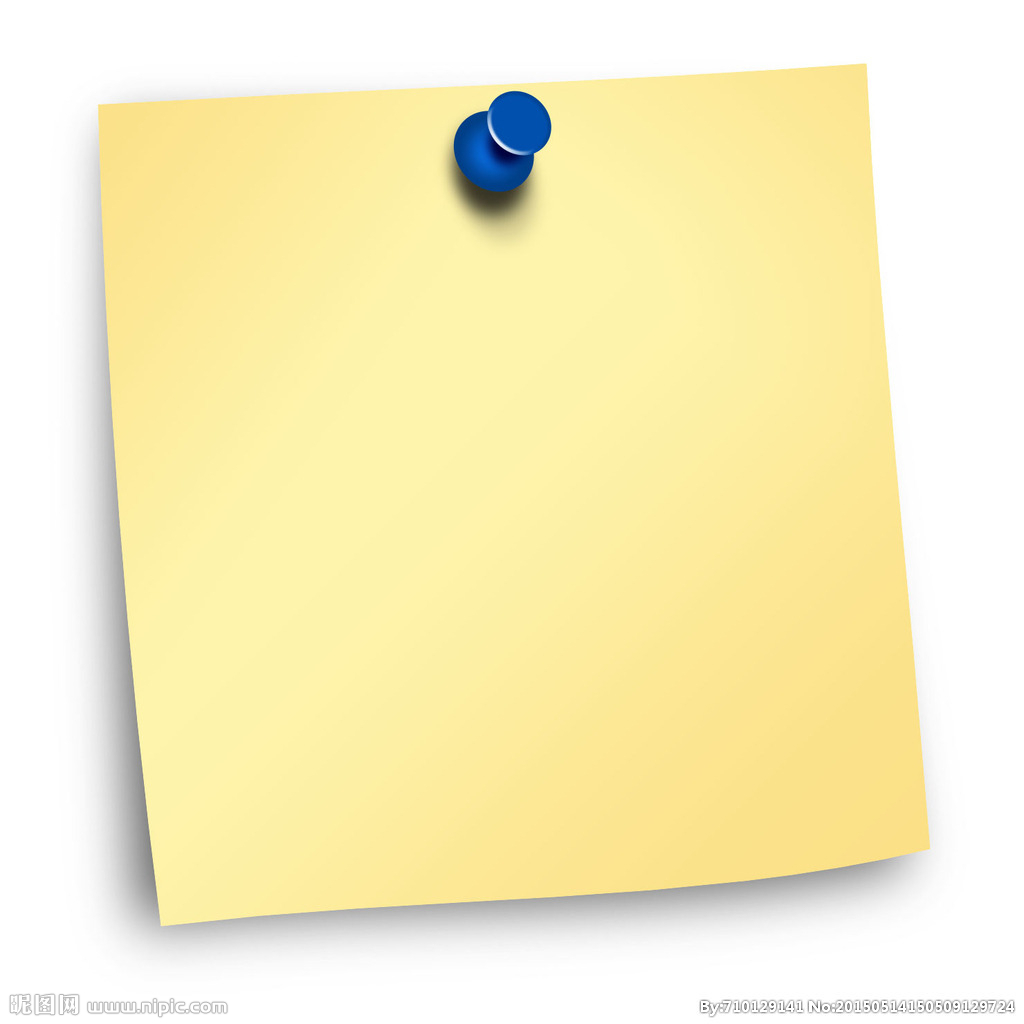 老师也是因为班里纪律退步而有些着急了。
我等一会下课了再跟老师解释清楚。
[Speaker Notes: 你第一反应是什么？]
自我觉察，感触我们的内在
与大家共勉
自我觉察随时随地都可以进行！
自我觉察需要多加练习！
外面没有别人，只有你自己。
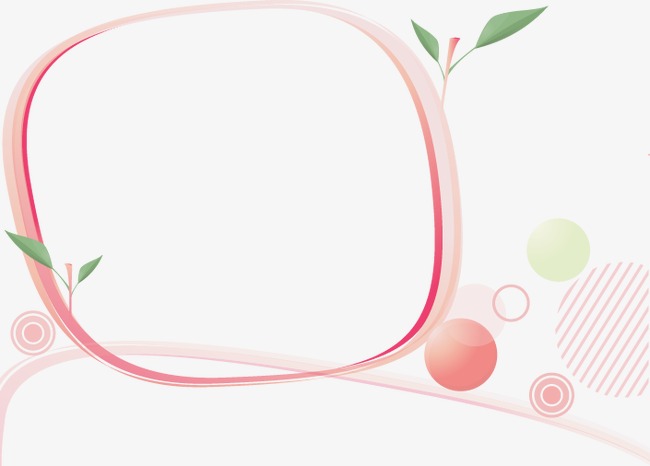 从今天起，
做一个会自我觉察的人!
因为，“我”对了，
世界就对了!